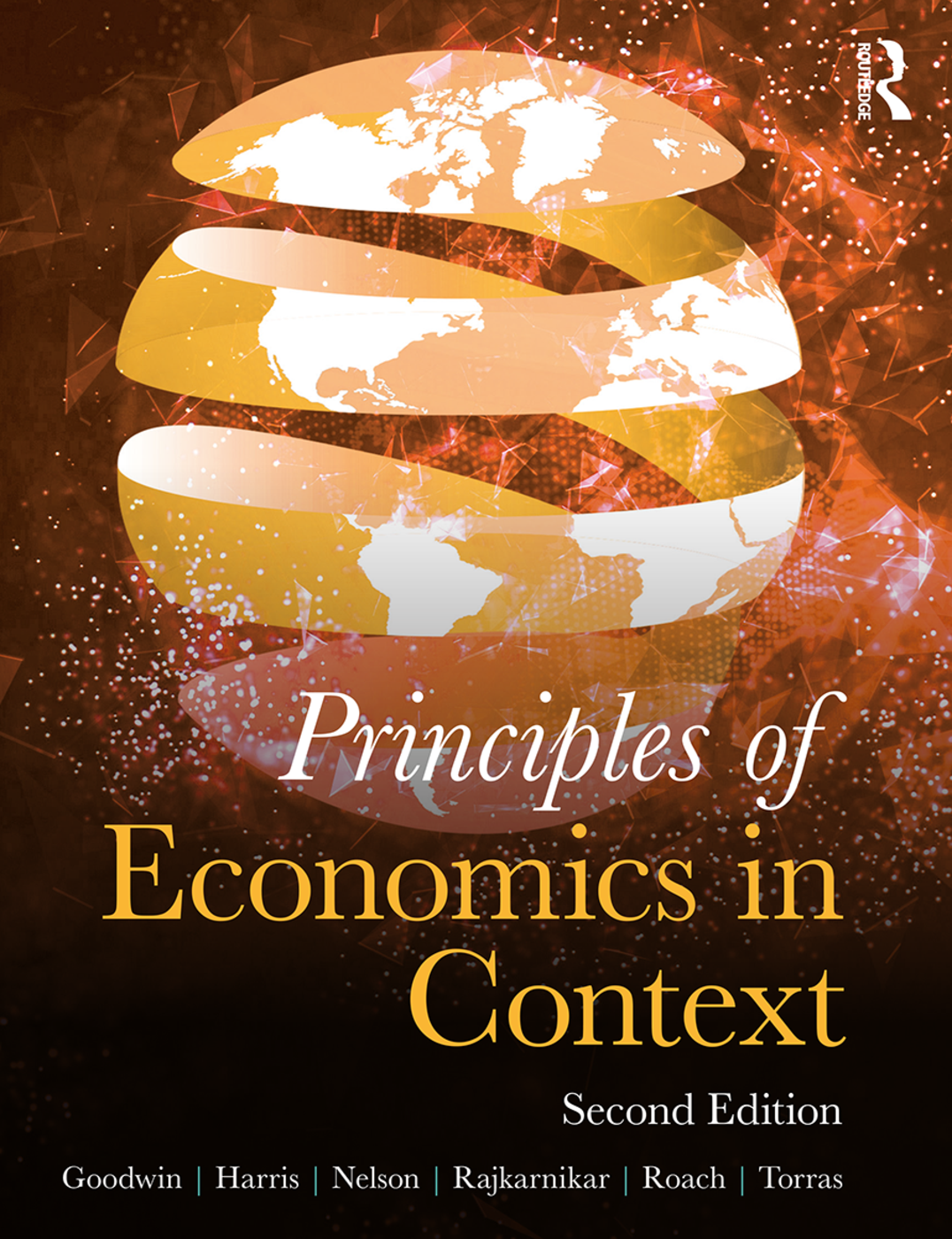 Chapter 22

The Structure of the United States Economy
Table 22.1A Value Added and Employment by Output Sector in the United States, 2016
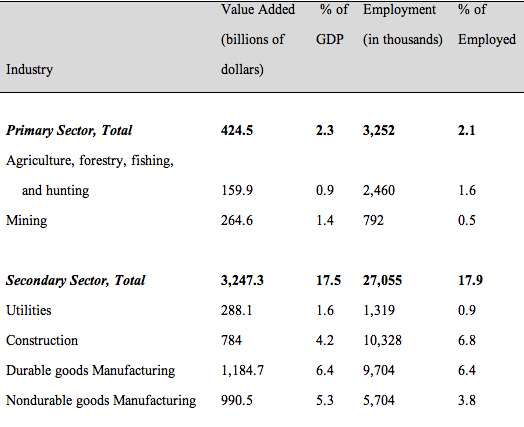 Table 22.1B Value Added and Employment by Output Sector in the United States, 2016
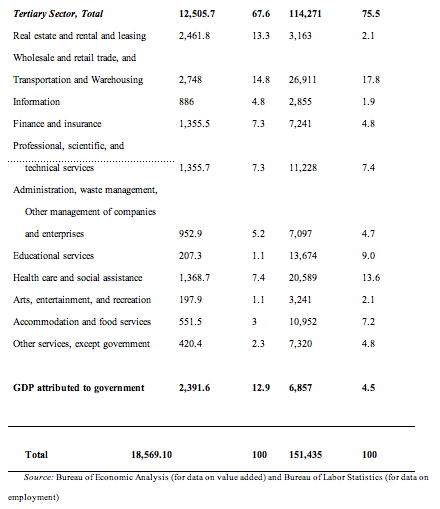 Figure 22.1 Relative Shares of United States Economic Production, by Output Sector, 1800-2016
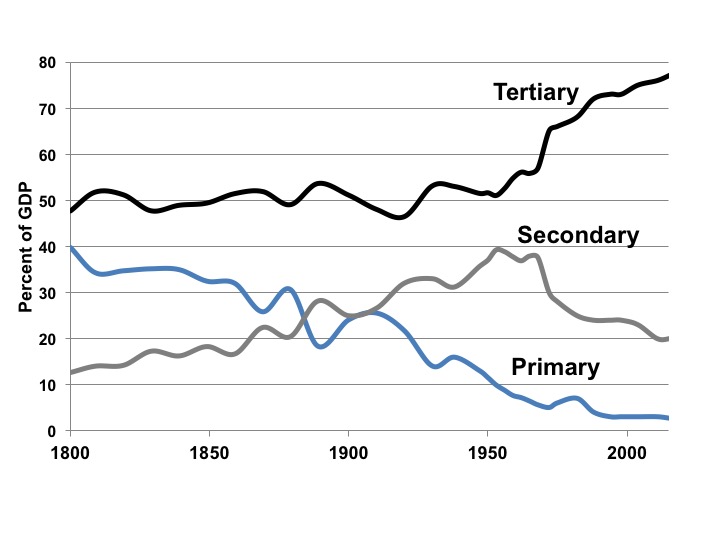 Sources: Historical Statistics of the United States, 1789–1945, U.S. Census Bureau, 1949 (1800–1938); Historical Statistics of the United States, Bicentennial Edition, Colonial Times to 1970, U.S. Census Bureau, 1975 (1947–1968); various annual editions of the Statistical Abstract of the United States, U.S. Census Bureau (1969–2016).
Note: This graph shows relative, not absolute, magnitudes.
Table 22.2 Division of GDP by Output Sector, Selected Countries, 2015
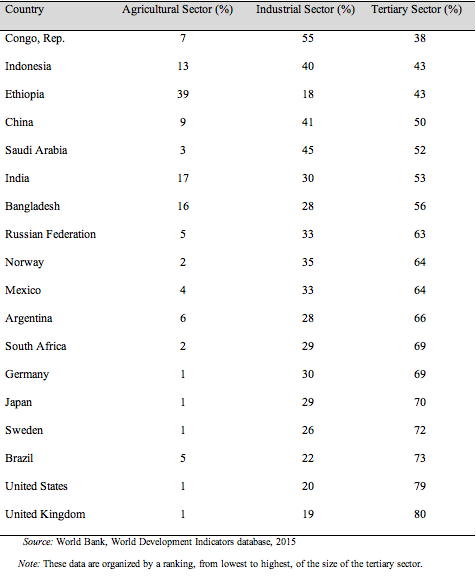 Figure 22.2 The Allocation of a Dollar Spent on Food in the United States, 2015
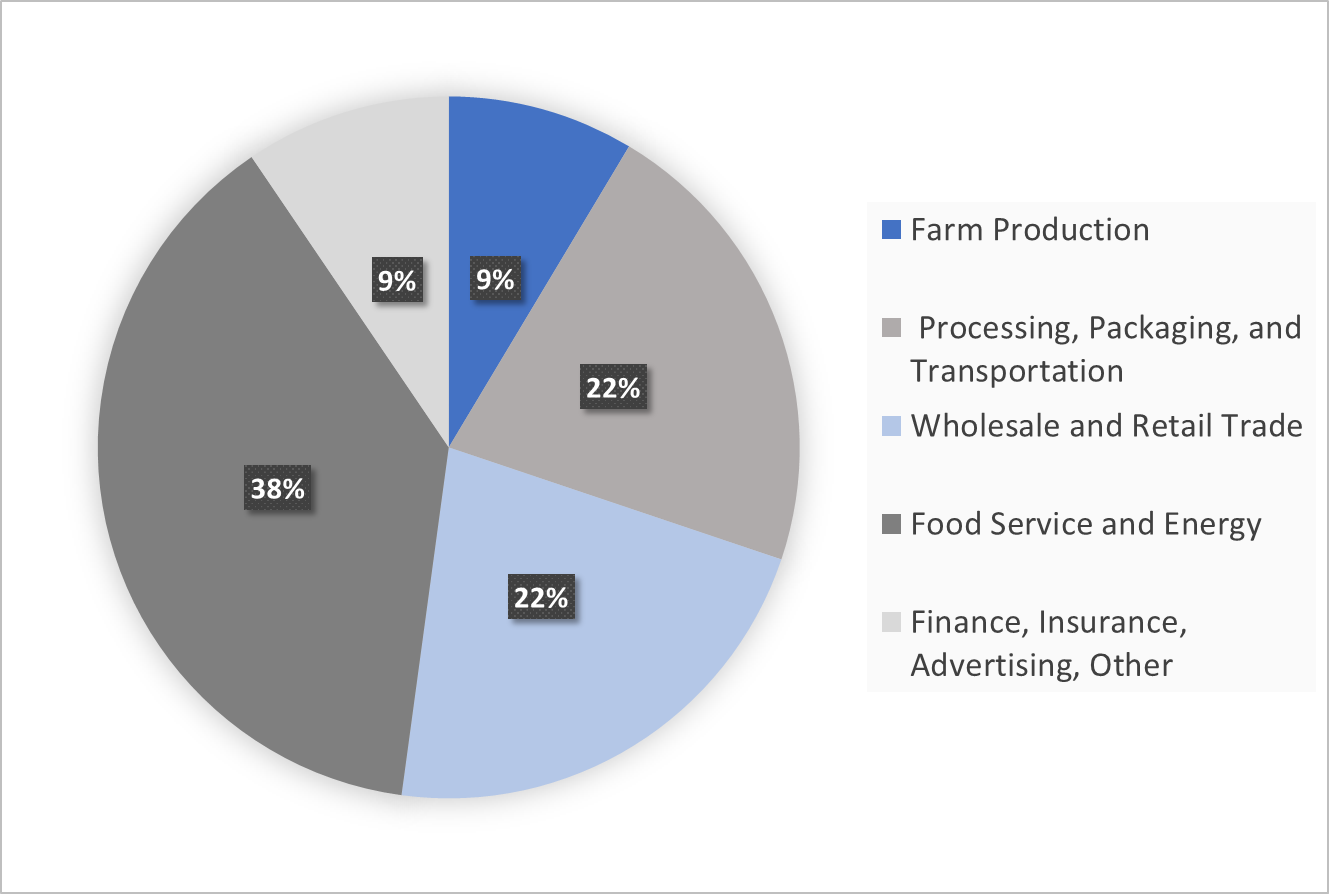 Source: U.S. Department of Agriculture (USDA), Food Dollar Series, 2015.
Note: “Other” includes two industry groups, Agribusiness plus Legal and Accounting.
Figure 22.3 Average Annual Growth Rate in Gross Global Agriculture Output (1960s-2000s)
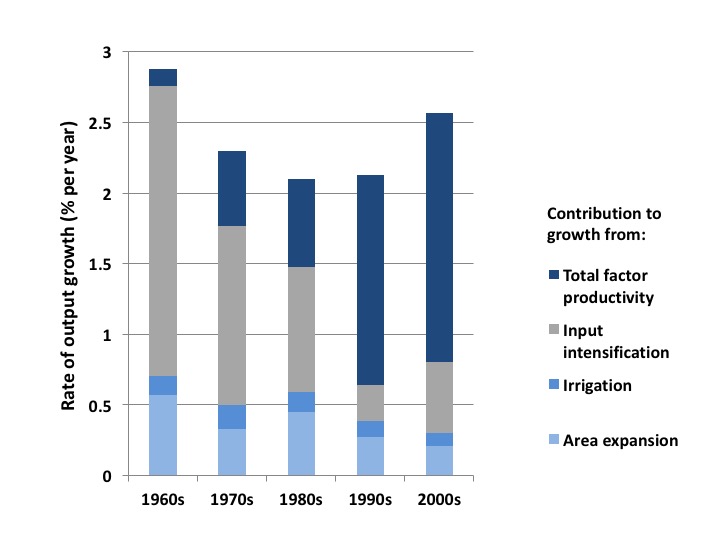 Source: Fuglie and Wang, 2012.
Figure 22.4 Energy Consumption in the United States, by Energy Source, 2016
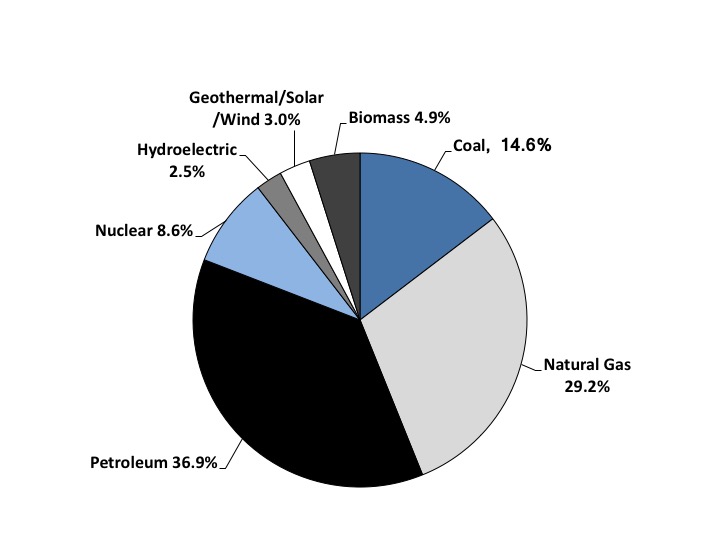 Source: Monthly Energy Review, United States Energy Information Administration, 2016.
Figure 22.5 Annual Number of Private Housing Starts in the United States, 1965-2015
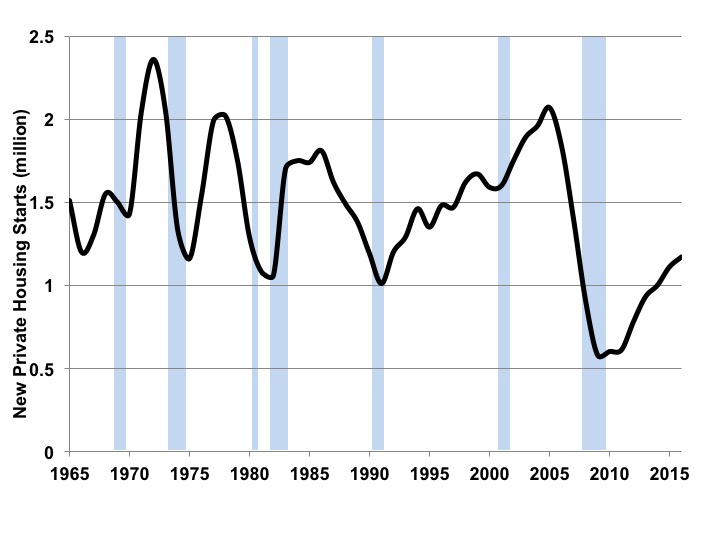 Sources: Various editions of the Statistical Abstract of the United States.
Figure 22.6 Total U.S. Manufacturing Employment and Manufacturing Employment as a Percentage of Total Employment, 1950-2016
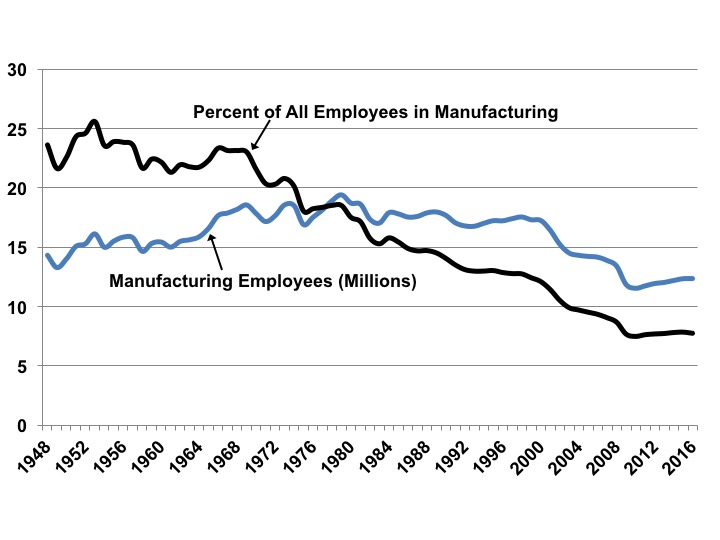 Source: Various editions of the Statistical Abstract of the United States.
Figure 22.7 Classification of Private GDP in the United States, 2016
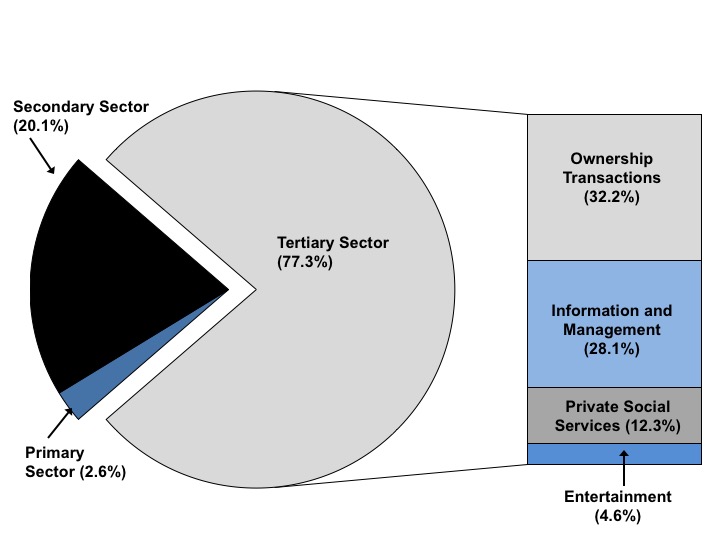 Figure 22.8 Four-Firm Concentration Ratios in Retail Industries, 1992-2007
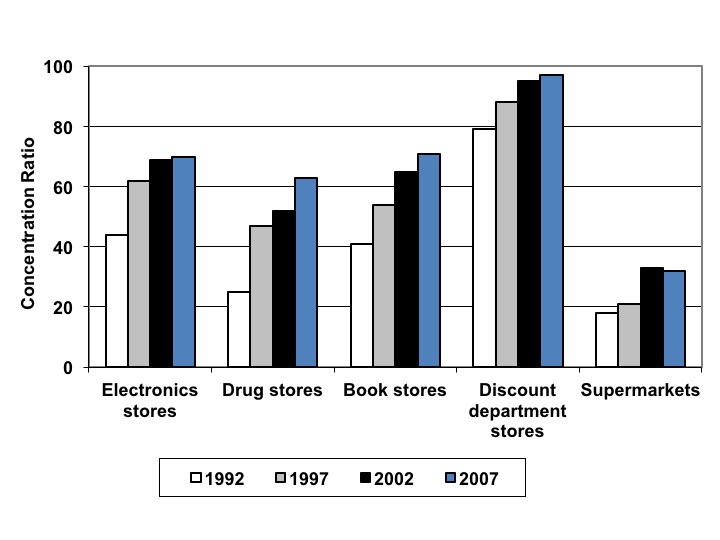 Source: Economic Census publications, United States Census Bureau.
Figure 22.9 Health Care Expenditures in the United States as a Percentage of GDP, 1960-2015
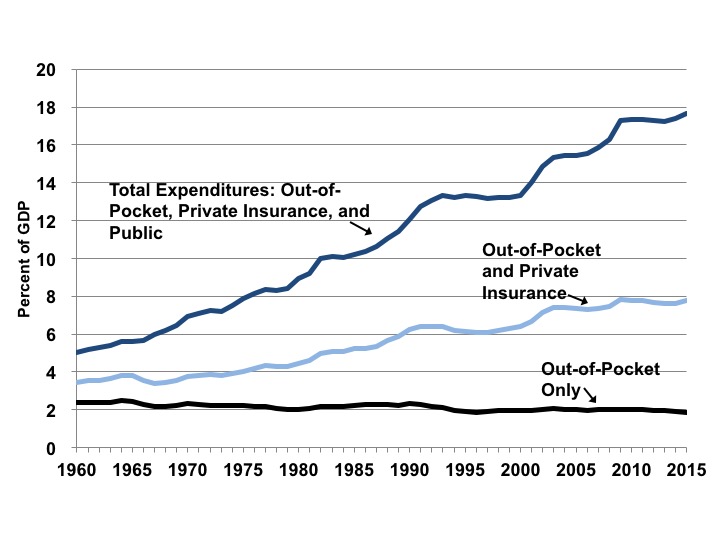 Source: Various editions of the Statistical Abstract of the United States.